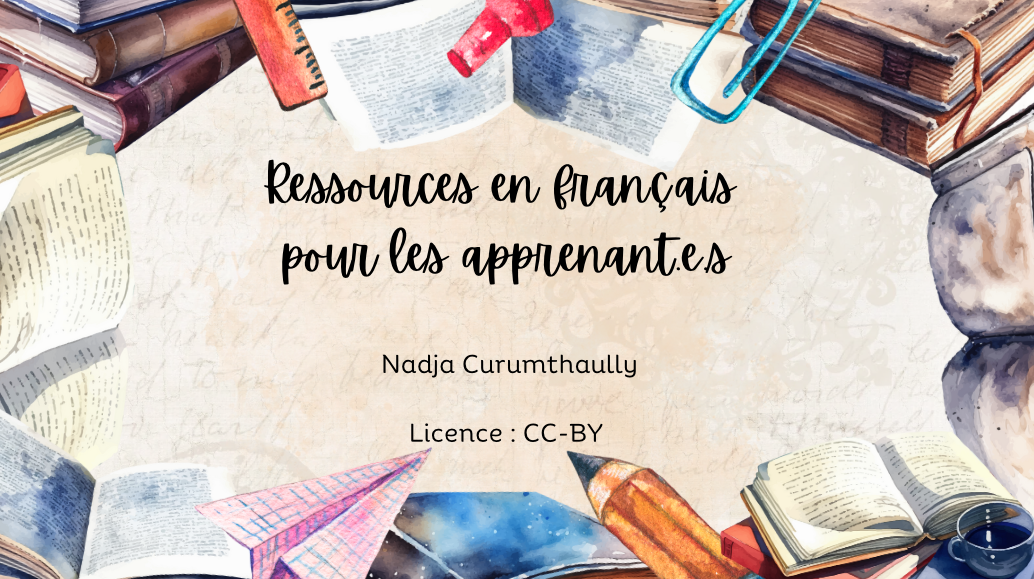 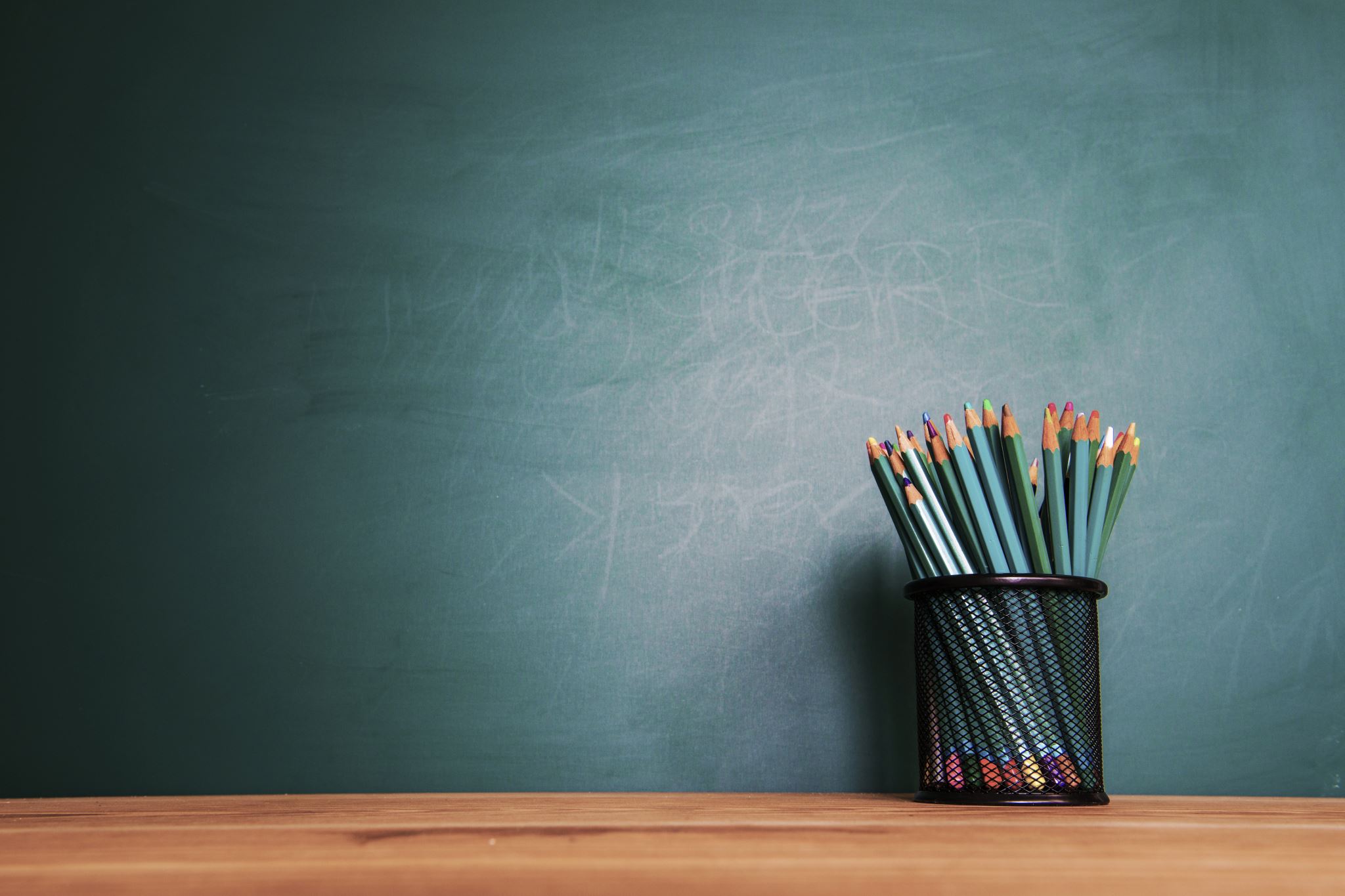 Objectifs d’une mise à niveau
Apprendre à résoudre les principaux problèmes du français écrit et de présenter des textes sans fautes
Acquérir les exigences nécessaires pour perfectionner votre français
Améliorer votre français parlé et votre compréhension orale
Découvrir plusieurs ressources pertinentes
Faciliter votre apprentissage de la langue française
Développer le goût de la découverte de la langue française
Découvrir des activités francophones en Ontario
Évaluer vos connaissances en faisant des exercices variés
Améliorer vos connaissances et combler certaines lacunes de l’apprentissage
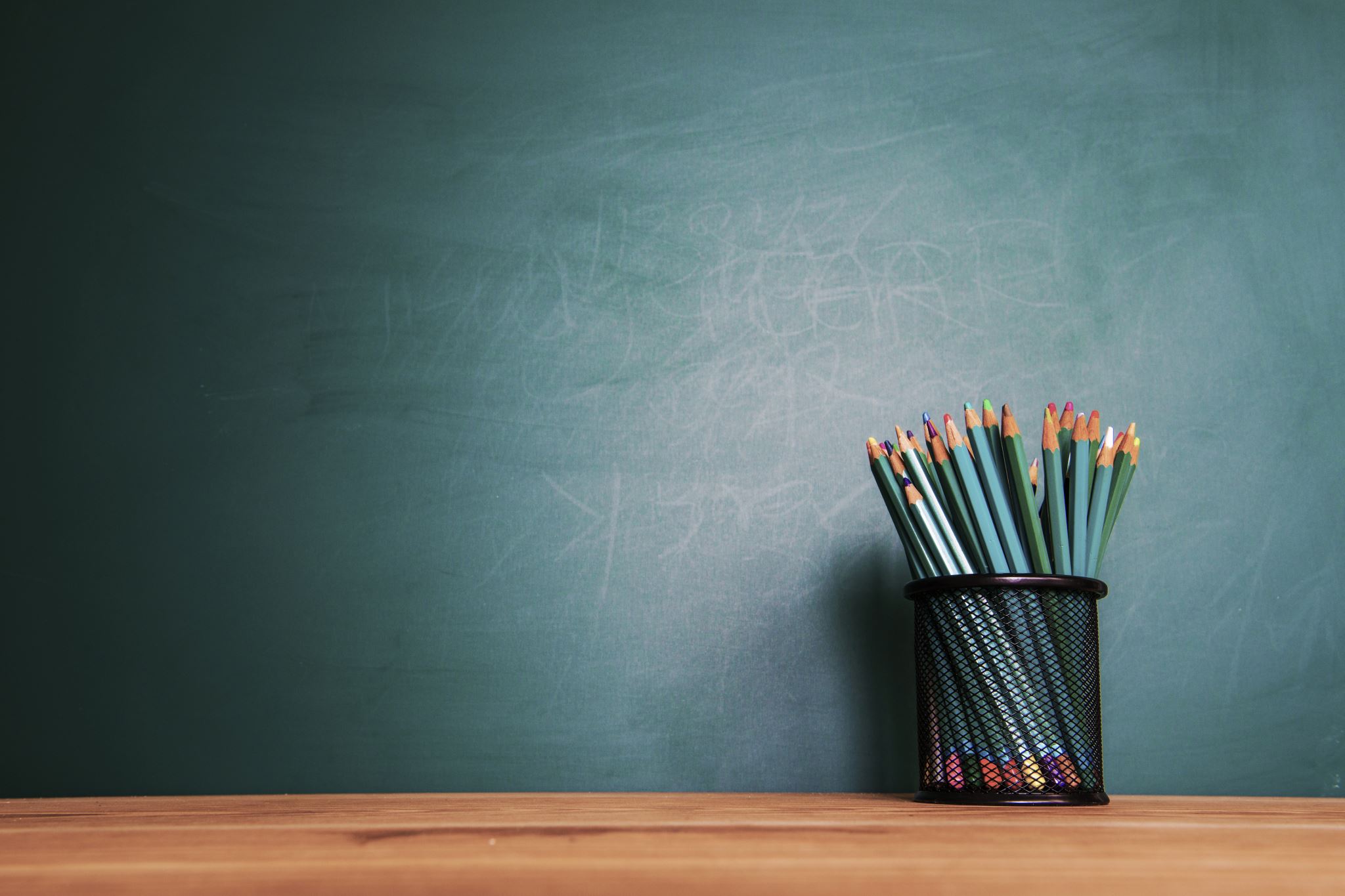 MAURIL
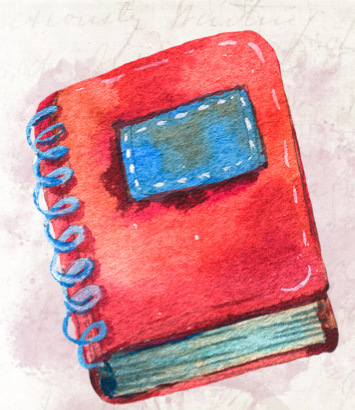 Connaissez-vous une façon stimulante et divertissante d’apprendre le français?
Découvrez Mauril !
Testez vos connaissances orales avec des audios ou des vidéos
Progressez à votre propre rythme
Relevez divers défis linguistiques
Découvrez l’actualité, les documentaires et les sports
Apprenez un vocabulaire diversifié
Répondez à une série de questions, trouvez d’activités et de conseils pertinents
Testez un parcours ludique 
Explorez l’apprentissage autonome
 Pour les apprenant.e.s : Débutant, intermédiaire et avancé
Lien : https://mauril.ca/fr/
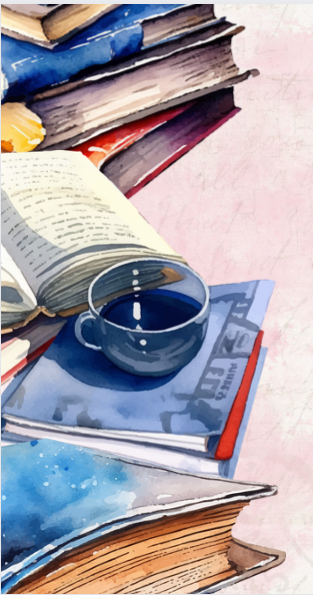 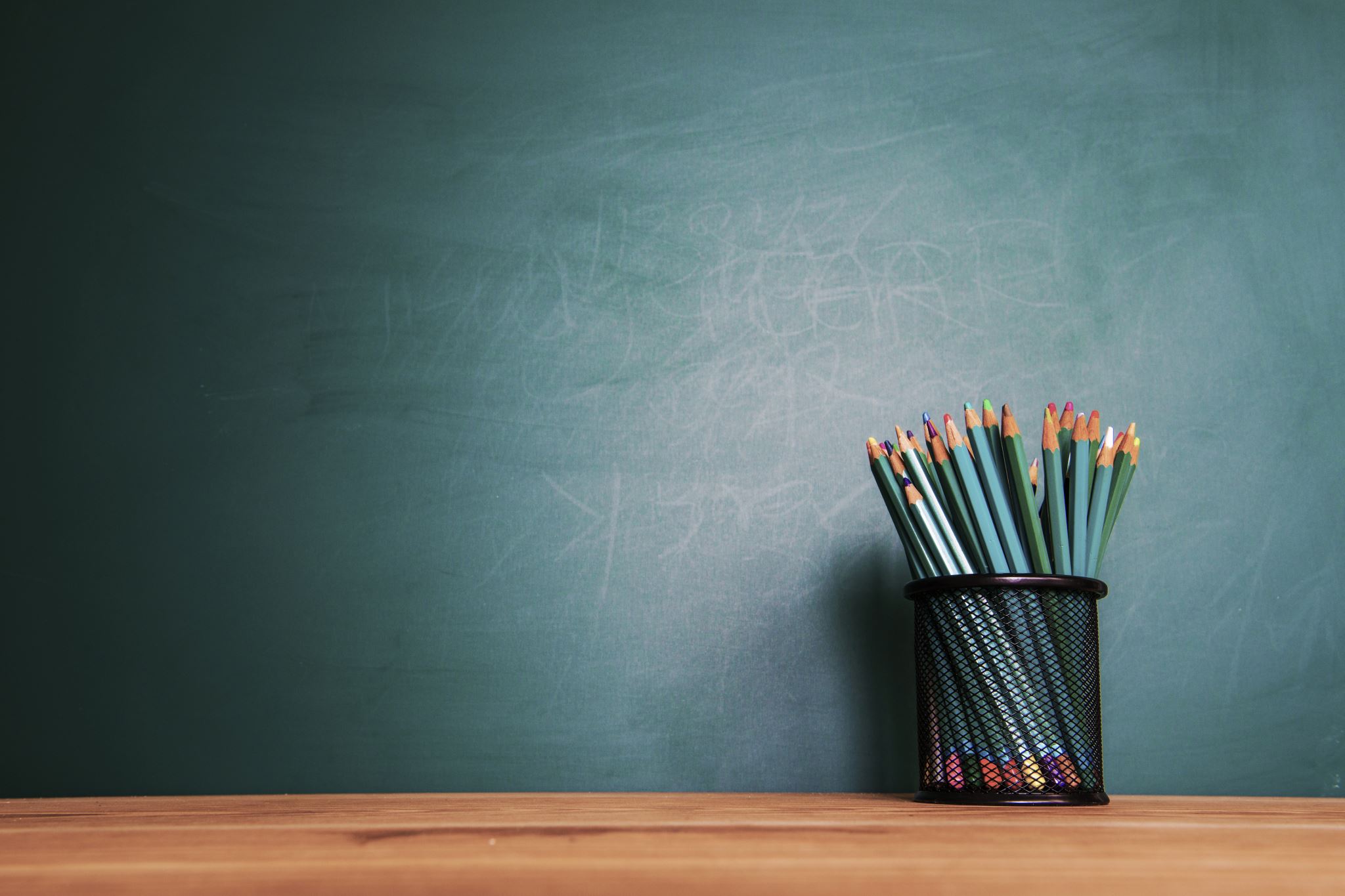 LE FRANÇAIS FACILE AVEC RFI
Connaissez-vous un moyen de vous informer sur l’actualité francophone tout en vous familiarisant avec la langue française ?
Découvrez RFI !
Explorez la diversité culturelle et francophone
Découvrez une vision globale de la langue française
Explorez l’apprentissage autonome 
Découvrez l’actualité et plusieurs podcasts
Trouvez des reportages et des émissions
Familiarisez-vous avec es points de langue
Explorez les moyens de communiquer au quotidien
Pour les apprenant.e.s : Débutant, intermédiaire et avancé
Lien : https://francaisfacile.rfi.fr/fr/podcasts/journal-en-français-facile/
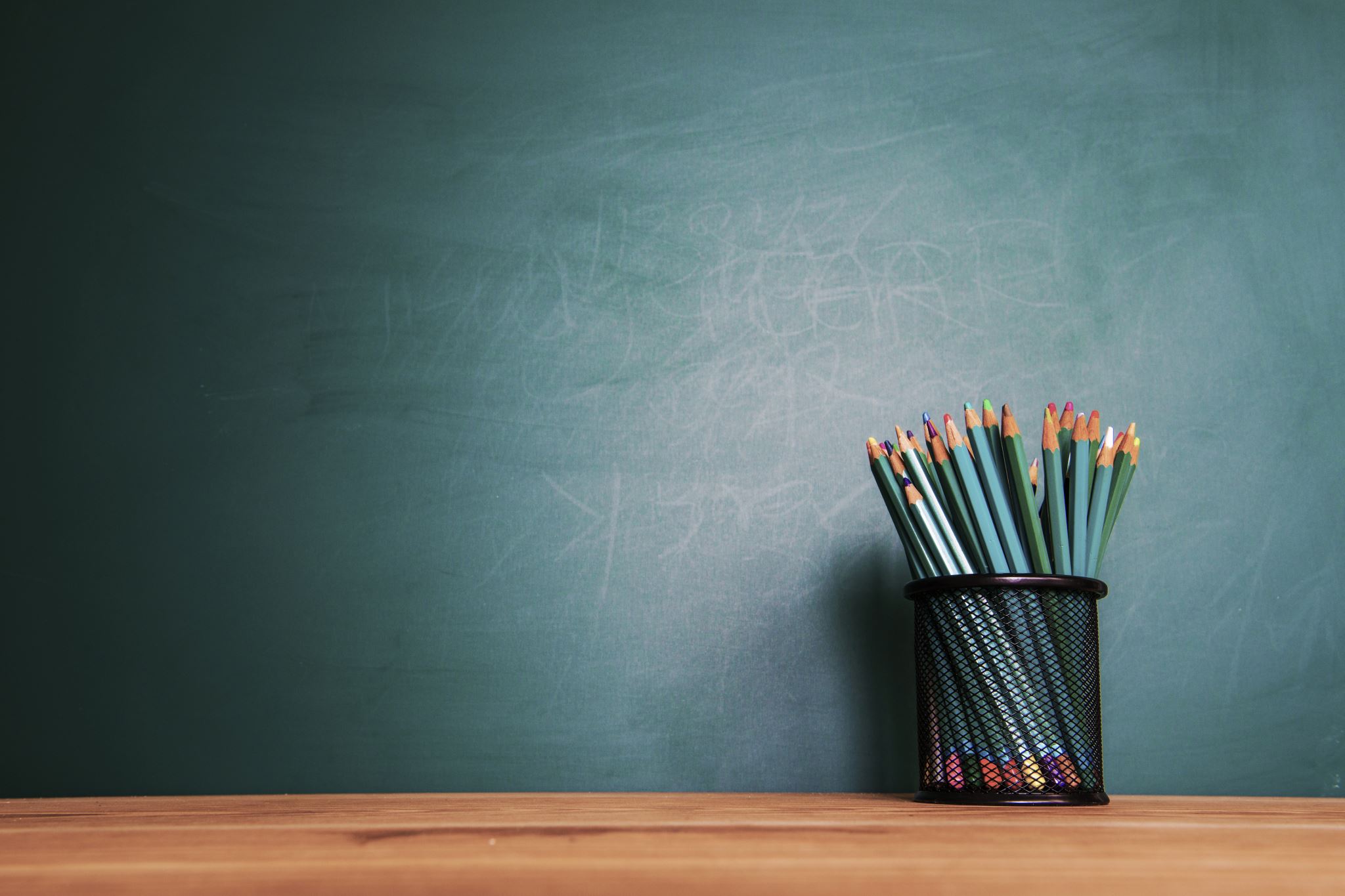 RESSOURCE SUR L’INNOVATION EN APPRENTISSAGE
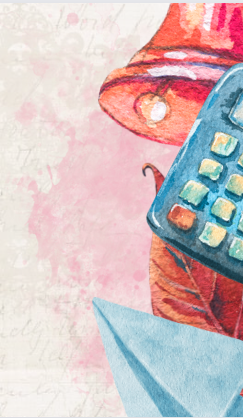 Connaissez-vous un moyen d’acquérir les compétences globales et numérique requises pour l’apprentissage du français?
Découvrez cette ressource !
Familiarisez-vous avec enjeux complexes sur la langue française et l’apprentissage numérique
Découvrez une série d’actions cognitive pour favoriser l’apprentissage
Adoptez des gestes concrets pour maximiser la construction identitaire de l’Ontario français
Explorez l’apprentissage redéfini par la technologique
Découvrez des ressources à l’appui de l’apprentissage numérique
Développez des compétences globales pour un apprentissage en profondeur
Pour les les apprenant.e.s : Débutant, intermédiaire et avancé
Lien : http://ilr-ria.cforp.ca/RIA/index.html
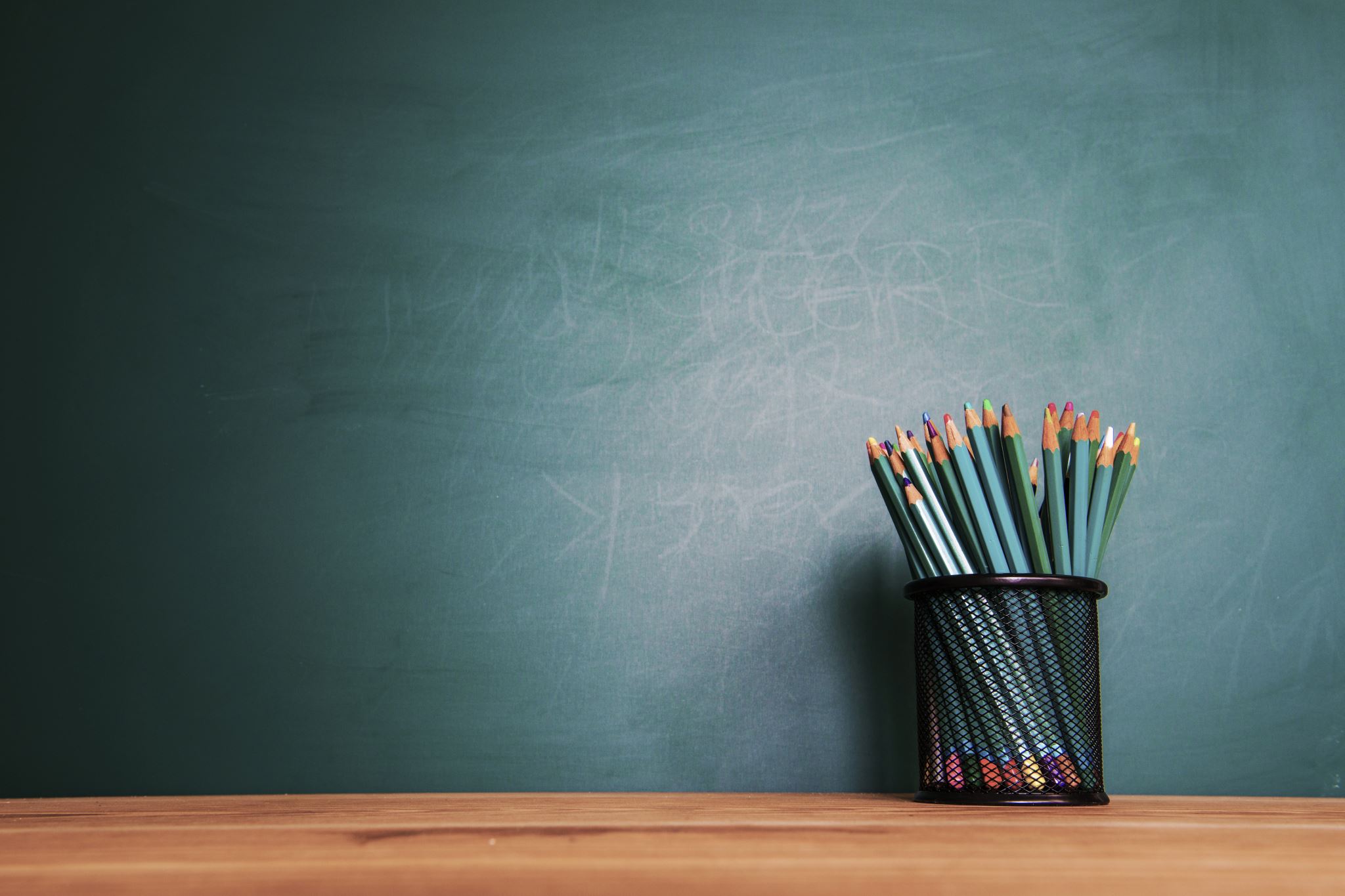 DUOLINGO
Quelle application utilisez-vous pour enrichir vos connaissances linguistiques?
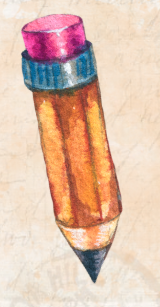 Découvrez Duolingo!
Explorez la transformation de l’apprentissage en jeu pour captiver l’attention de l’apprenant.e et renforcer la compréhension et l’expression en français
Familiarisez-vous avec l’apprentissage hybride vous permettant d’y accéder lorsque vous le désirez
Faites des tests de niveau pour acquérir les compétences nécessaires Leçons courtes et concises
Explorez les fonctionnalités ludiques d Duolingo
Faites des exercices variés : écoute et exercices de traduction
Explorez les outils pour améliorer la grammaire, le vocabulaire et la prononciation
Pour les apprenant.e.s : débutant, intermédiaire et avancé
Lien : https://fr.duolingo.com
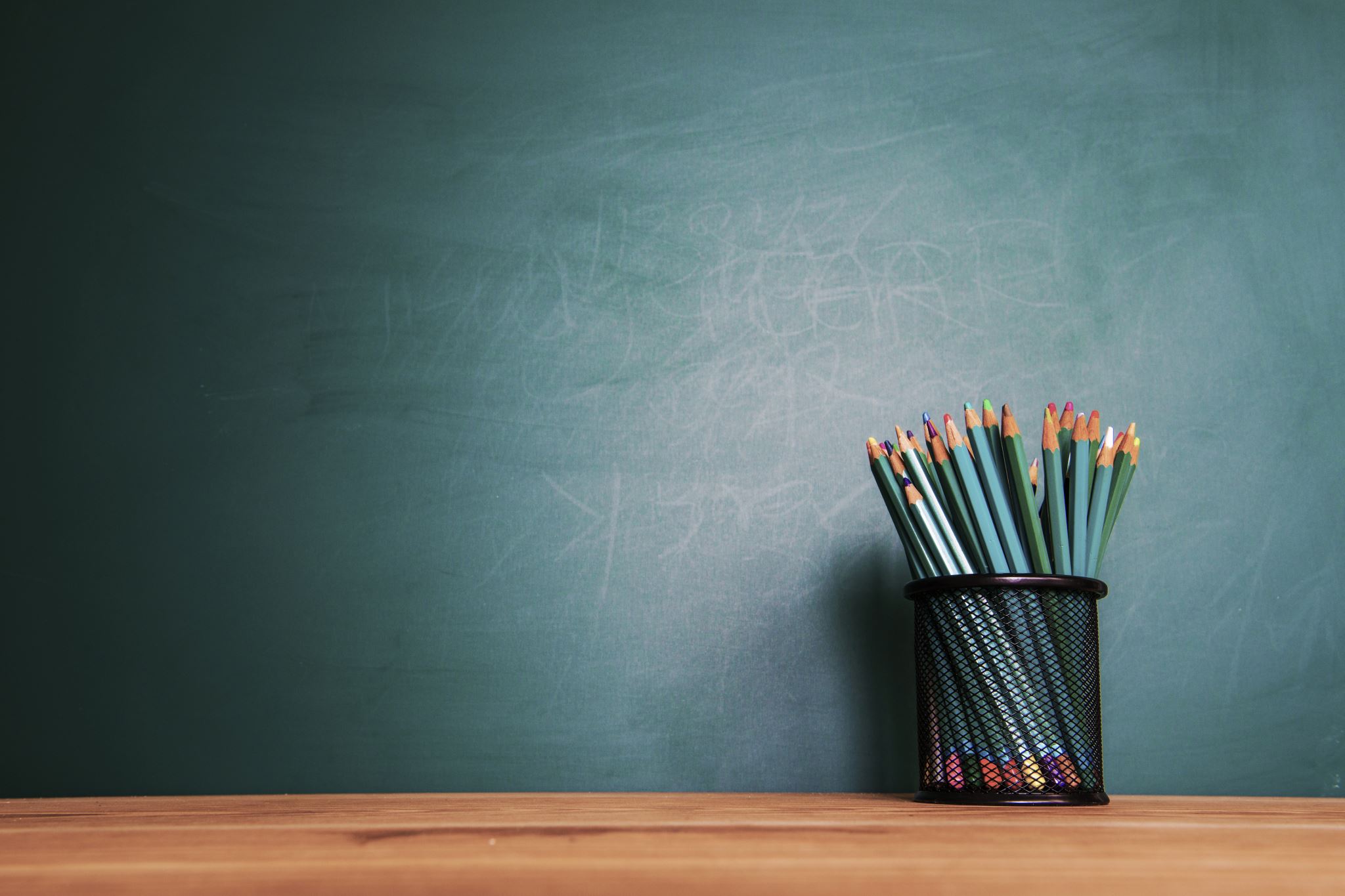 News in Slow French
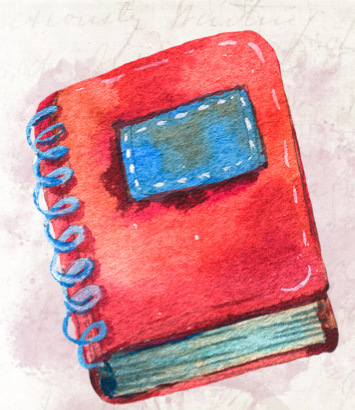 Comment renforcer vos capacités pour  une meilleure compréhension orale?
Découvrez News in Slow French!
Explorez de nombreux podcasts sur l’actualité en français, des histoires et des leçons en français 
Apprenez de nouveaux mots et expressions à partir des actualités et des leçons proposées
Enrichissez votre apprentissage en écoutant des enregistrements audios avec une prononciation lente 
Découvrez les actualités récentes
Perfectionnez votre compréhension orale
Découvrez un vocabulaire enrichi
Explorez l’apprentissage amusant pour perfectionner le dialogue 
Pour les les apprenant.e.s : débutant et intermédiaire
Lien : https://www.newsinslowfrench.com/home/courses
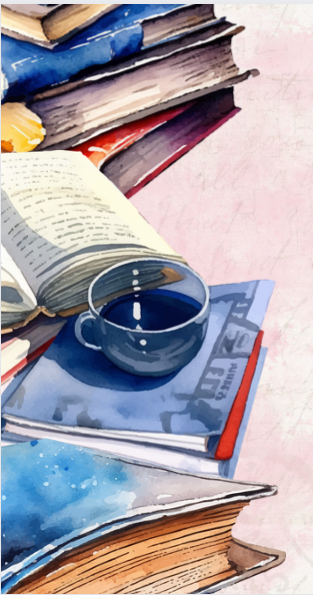 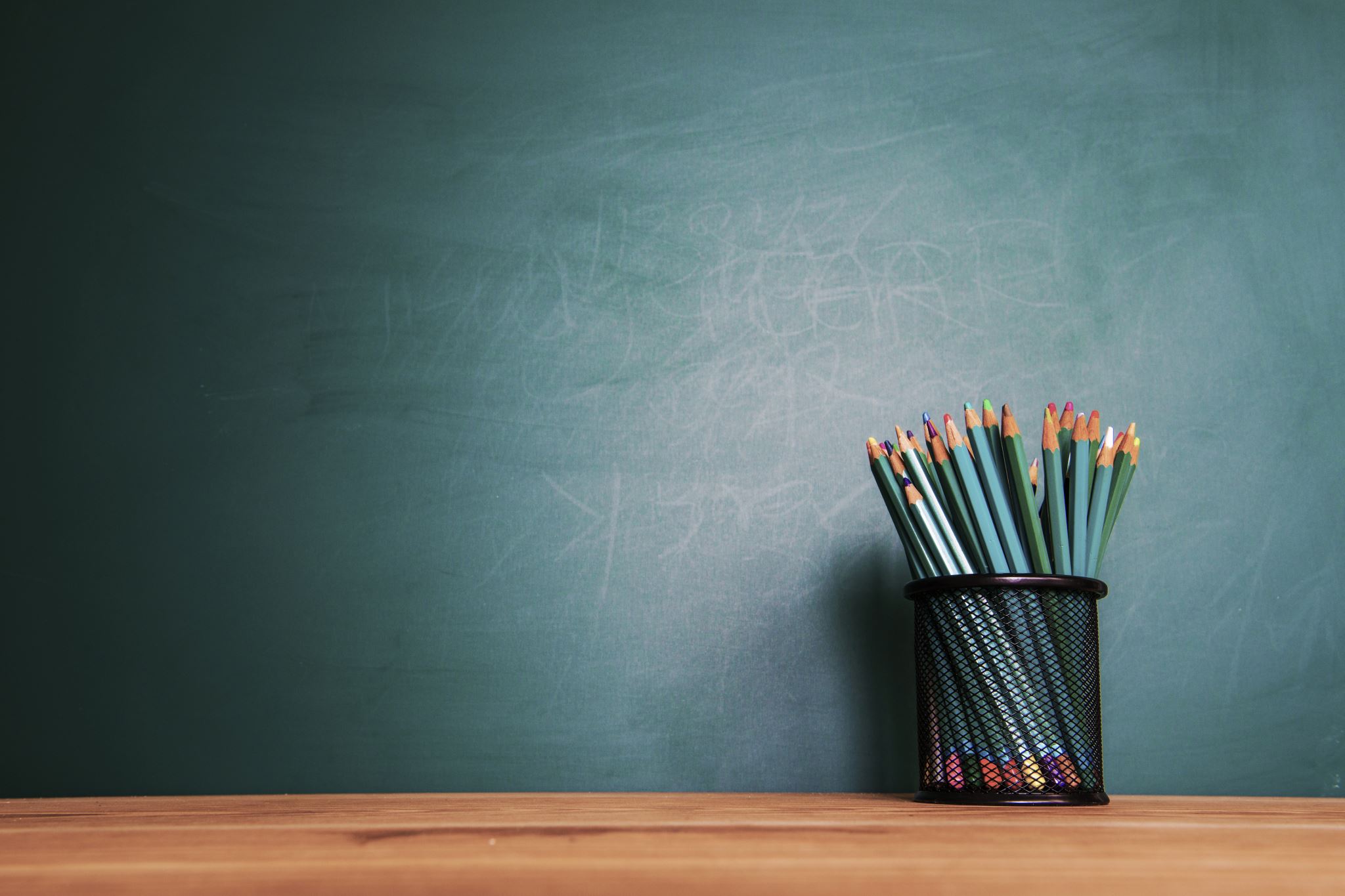 Termium Plus
Comment approfondir les connaissances des terminologiques et linguistiques au Canada?
Découvrez Termium Plus
Découvrez l’explication des termes abstraits
Trouver les bons mots pour un contexte précis
Accédez à une collection de ressources canadiennes
Trouvez du vocabulaire de plusieurs domaines 
Recueillez des renseignements utiles pour mieux écrire en français
Accédez au lexique et au vocabulaire du Bureau de traduction
Vocabulaire précis et enrichi
Découvrez l’explication pertinente des termes utilisés au Canada
Prenez connaissances des incohérences
Découvrez l’explication des termes et des exemples conceptuels
Apprenez la ponctuation et d’autres règles d’écriture en français
Pour les apprenant.e.s : débutant, intermédiaire et avancé
Lien : https://www.newsinslowfrench.com/home/courses
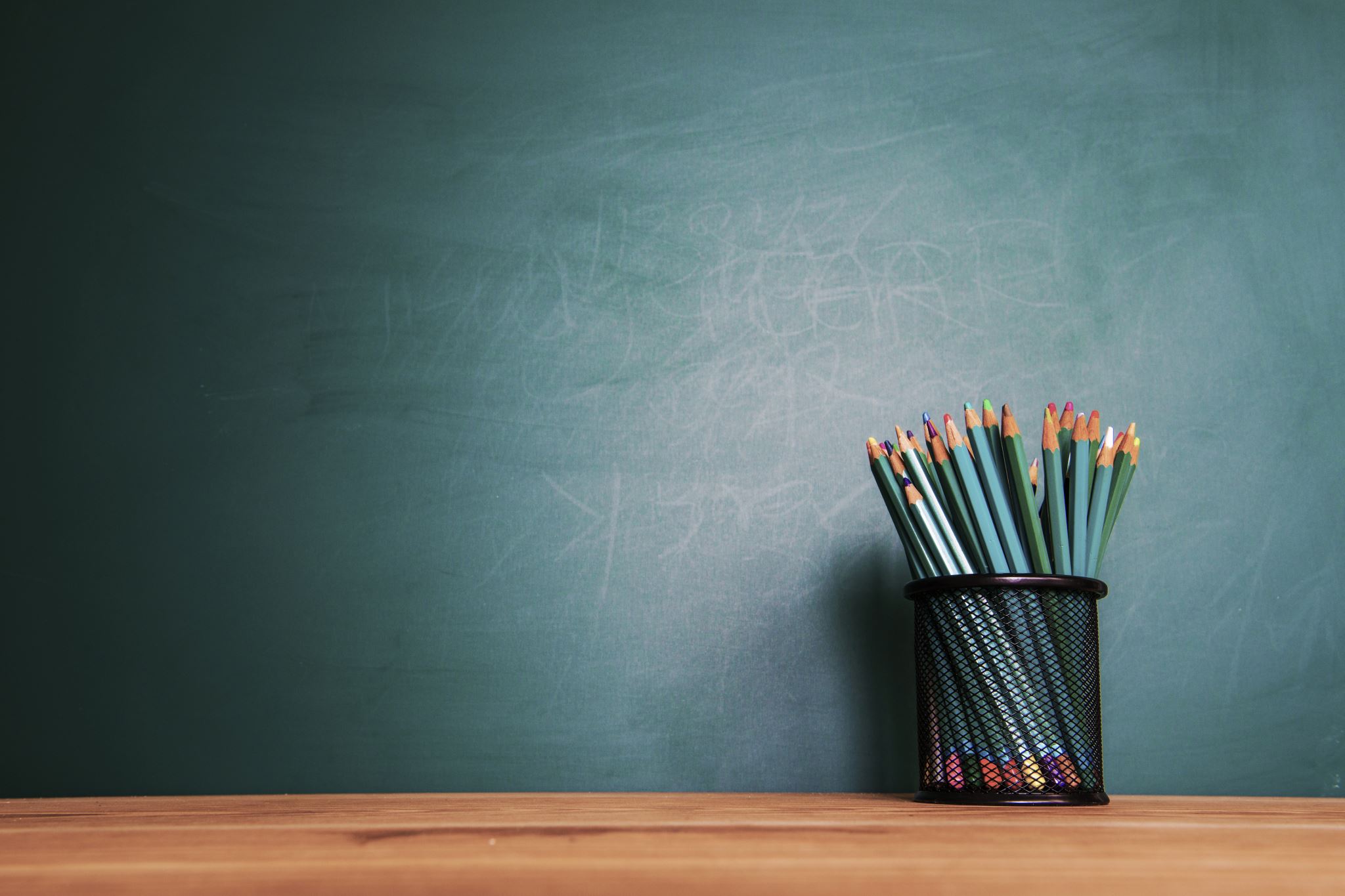 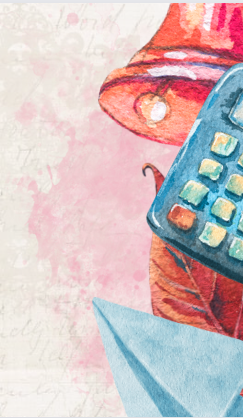 TV5 MONDE
Où trouver des conseils pratiques au sujet du français langue étrangère?
Découvrez TV5 Monde
Découvrez des conseils pratiques en fonction du public et du contexte d’enseignement
Explorez une démarche pédagogique pertinente
Familiarisez-vous avec des techniques simplifiées pour encourager l’apprentissage des les apprenant.e.s 
Découvrez des modalités et des dispositions pour privilégier la participation d’un maximum d’apprenant.e.s
Acquérir une bonne pratique du français en dehors de la salle de classe
Mise en confiance accrue avec des techniques simples
Favorisez la prise de parole
Guidez votre compréhension audiovisuelle
Apprenez à animer un grand groupe
Développez la pensée et l’esprit critique pour encourager la confiance en soi
Pour les apprenant.e.s : intermédiaire et avancé
Lien : https://enseigner.tv5monde.com/articles-dossiers/articles/en-classe-avec-tv5monde-des-conseils-pratiques-pour-enseigner-le-fle
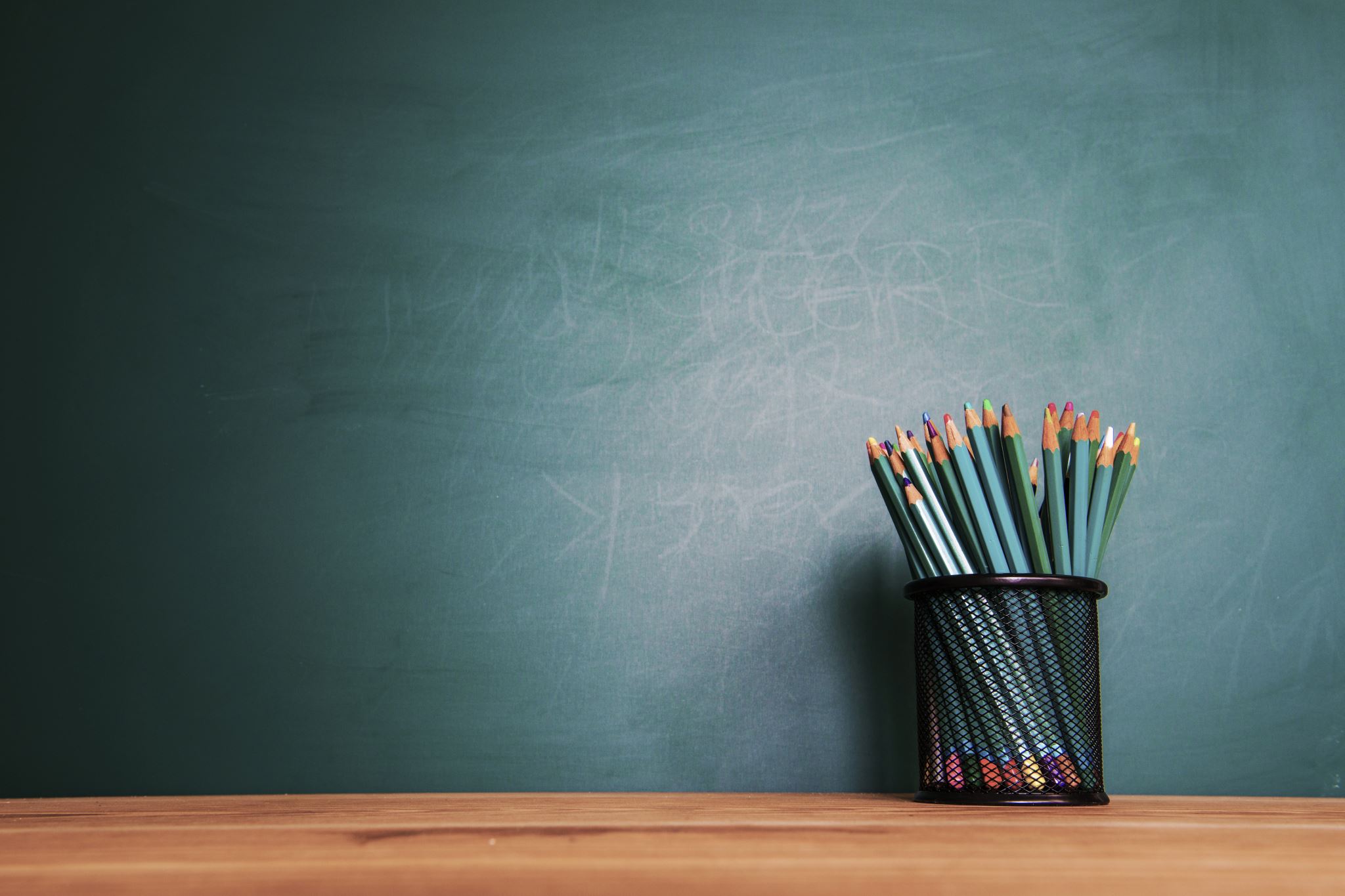 HACHETTE FLE
Quelle ressource utilisez-vous pour développer vos connaissances sur le matériel pédagogique?
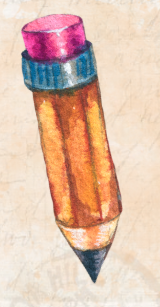 Découvrez Hachette FLE
Explorez plus de 900 ouvrages pour les apprenant.e.s FLE
Découbrez une démarche pédagogique pertinente, des exercices, lectures, et de la grammaire
Explorez des techniques simplifiées pour encourager l’apprentissage des apprenant.e.s 
Apprenez des modalités et dispositions pour privilégier votre participation 
Déveleppoz une bonne pratique du français en dehors de la salle de classe
Favorisez votre prise de parole
Découvrez la compréhension audiovisuelle
Développez votre pensée et votre esprit critique pour encourager la confiance en soi
Pour les apprenant.e.s : intermédiaire et avancé
Lien : https://www.hachettefle.com/formation-1
BABBEL
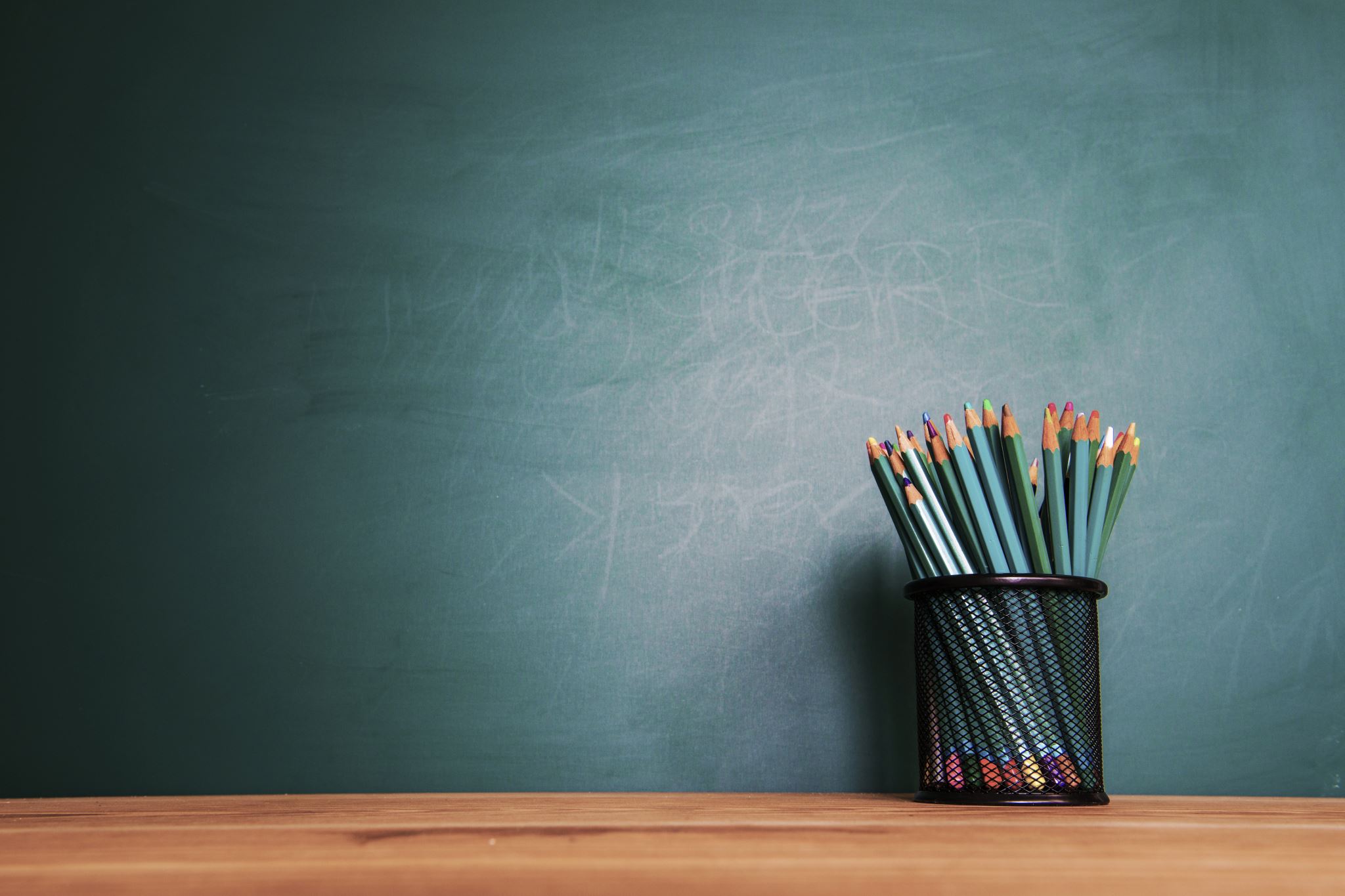 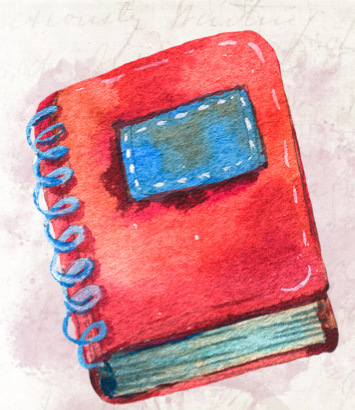 Quel est votre plateforme d’apprentissage favorite?
Découvrez Babbel
Découvrez une plateforme d’apprentissage des langues en ligne avec des cours et des ressources pour le FLE
Explorer cette plateforme interactive et pratique où l’accent est mis sur l’acquisition de compétences linguistiques utiles dans les contextes réels
Découvrez des cours organisés autour des thèmes et des situations de la vie quotidienne 
Consolidez vos connaissances et renforcer la mémorisation
Découvrez divers cours thématiques – apprenez de façon contextuelle
Participez à des leçons interactives – production écrite et compréhension orale
Développez la reconnaissance vocale – pour perfectionner la prononciation
Participez à des sessions de révision – consolider les connaissances nouvelles
Pour les apprenant.e.s : débutant, intermédiaire et avancé
Lien : https://www.babbel.com
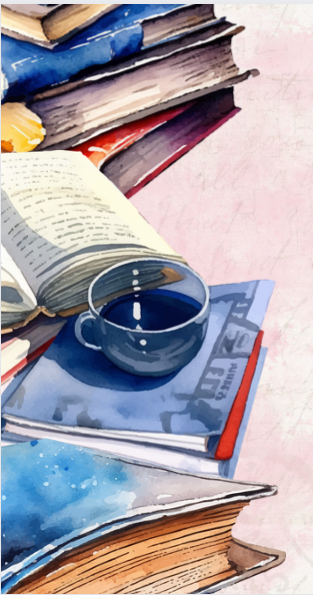 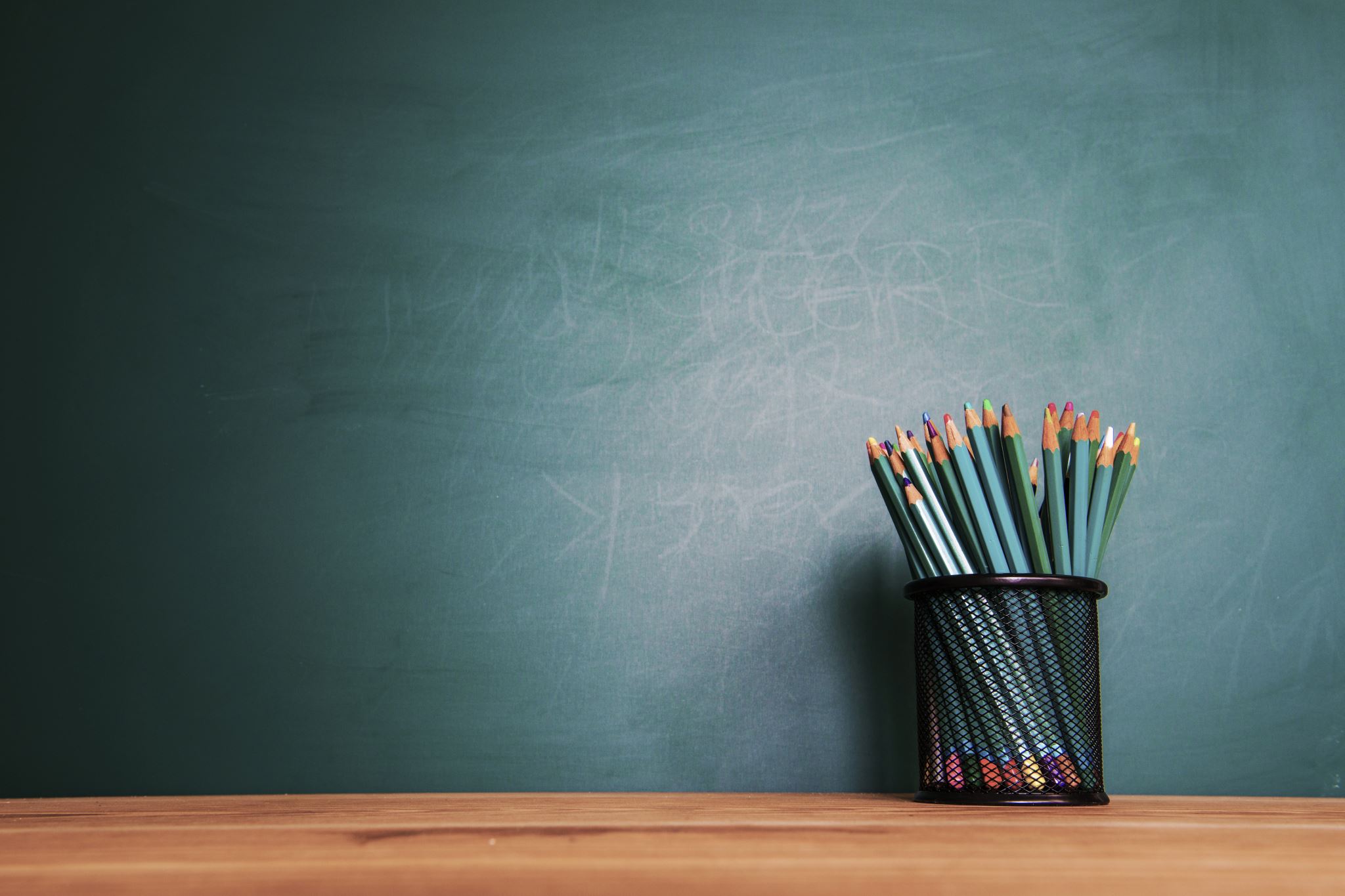 TRANSFORMING FSL
Où pouvez-vous trouver des conseils pertinents pour un apprentissage effectif?
Découvrez Transforming FSL
Découvrez l’apprentissage des sons et des mots et leur signification
Explorer les sons combinés de différentes façons
Exposez-vous à la langue parlée et développement de votre capacité à déceler les règles grammaticales
Utilisez des images concrètes pour donner du sens aux mots
Explorez la contextualisation – locution significative pour fournir le bon contexte
Apprenez la grammaire dans un contexte de cycle d’apprentissage actionnel
Élaborez des stratégies de lectures multiples
Explorez la synthèse de compétences langagières à acquérir
Pour les apprenant.e.s : débutant, intermédiaire et avancé
Lien : https://transformingfsl.ca/wp-content/uploads/2019/07/FSL_GrammaireenAction-2.pdf
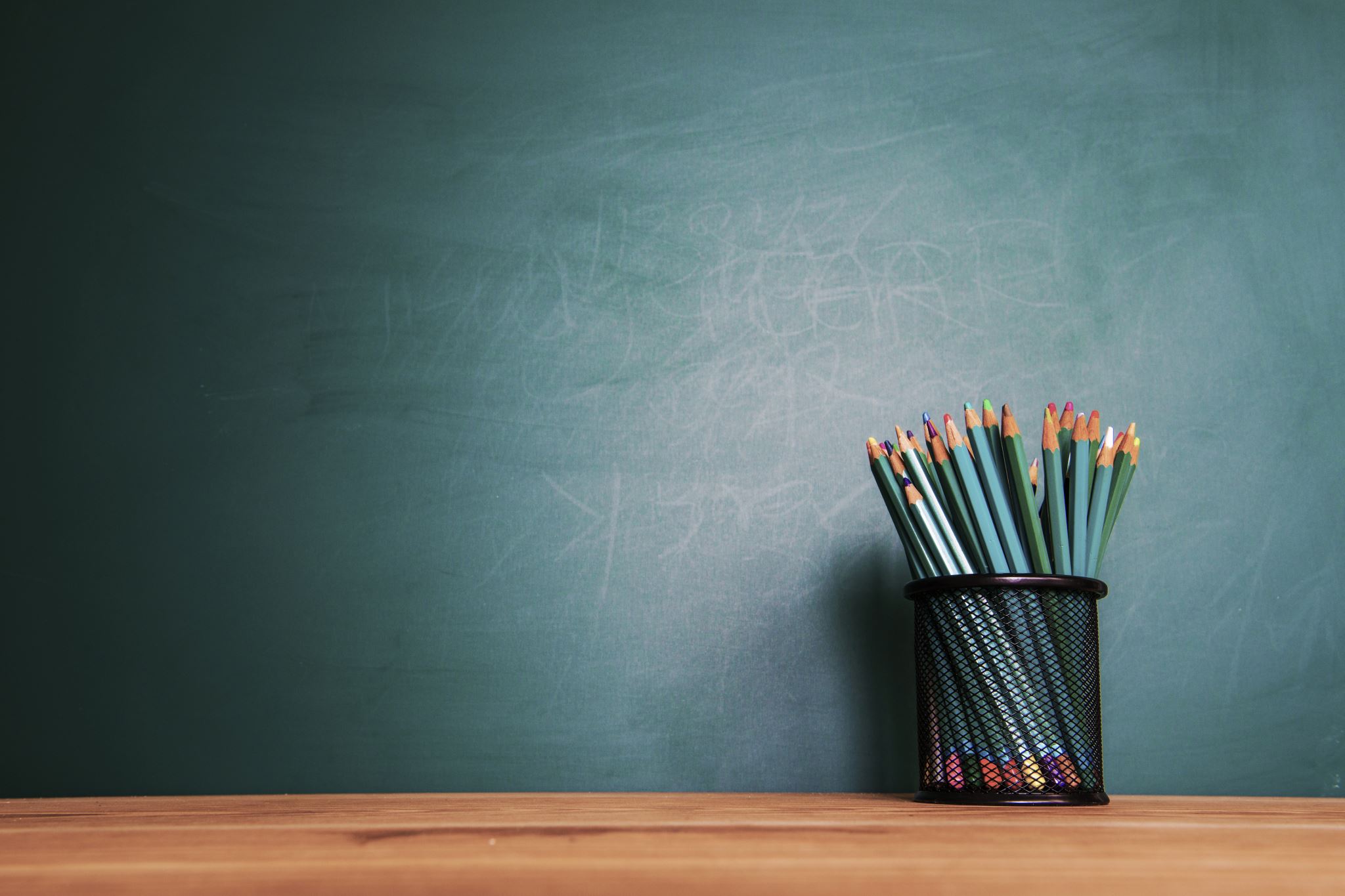 Liste de ressources alternatives
https://www.hachettefle.com/grands-ados-et-adultes/objectif-express-3e-edition/objectif-express-guide-pedagogique-niveau-1-3eme

https://www.frenchispeak.com/courses/maitrisez-le-passe-compose/

https://languagetool.org

https://leconjugueur.lefigaro.fr 

https://forvo.com/languages/fr/

https://monmetiercestenfrancais.ca/metiers

https://ici.tou.tv/vider-son-sac-une-jeunesse-francophone-fatiguee